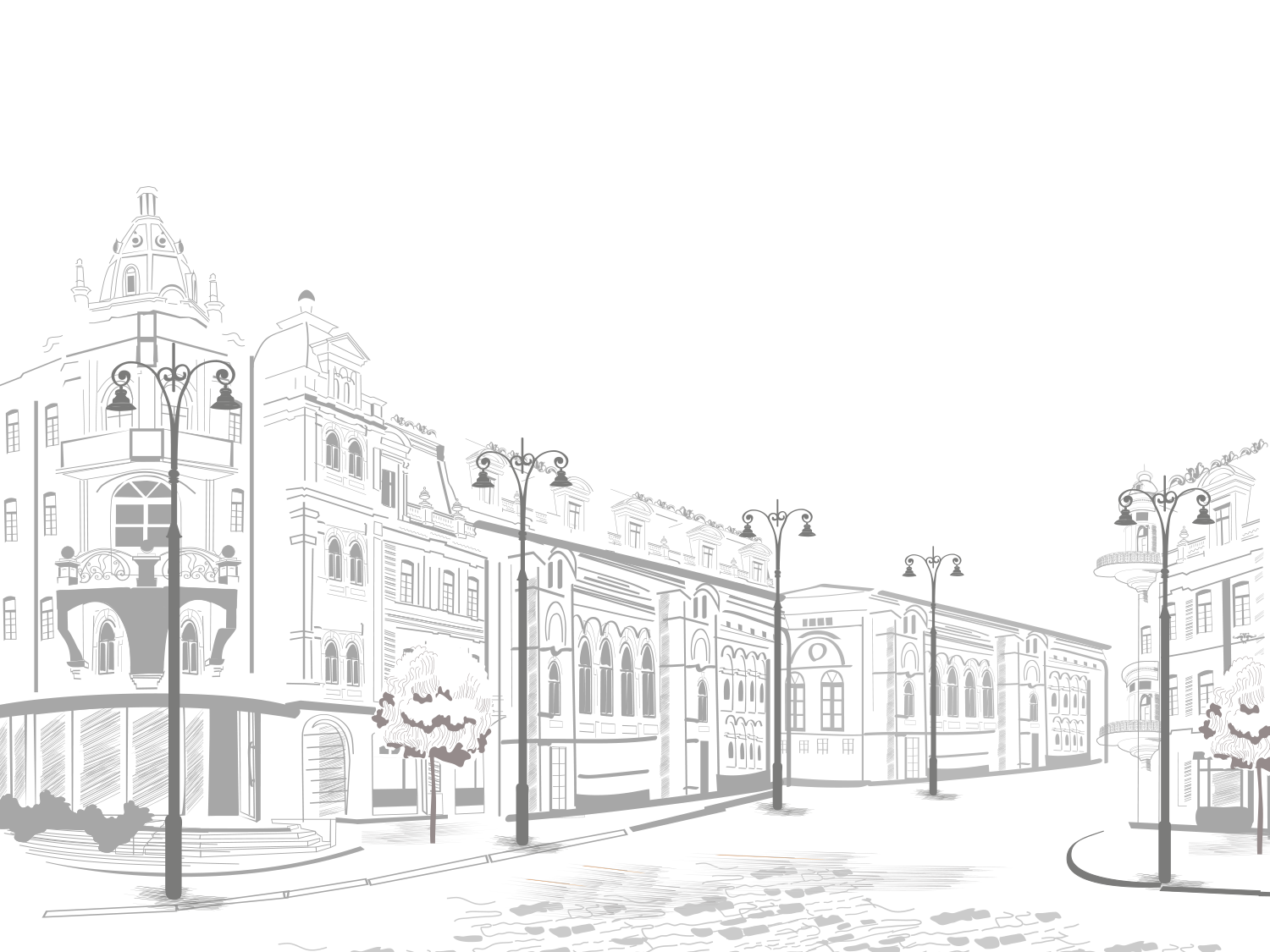 «Это точно пригодится!»
Селькова Ольга Юрьевна
Учитель истории и МХК
МАОУ «СОШ № 65 с углубленным 
изучением английского языка» г. Перми
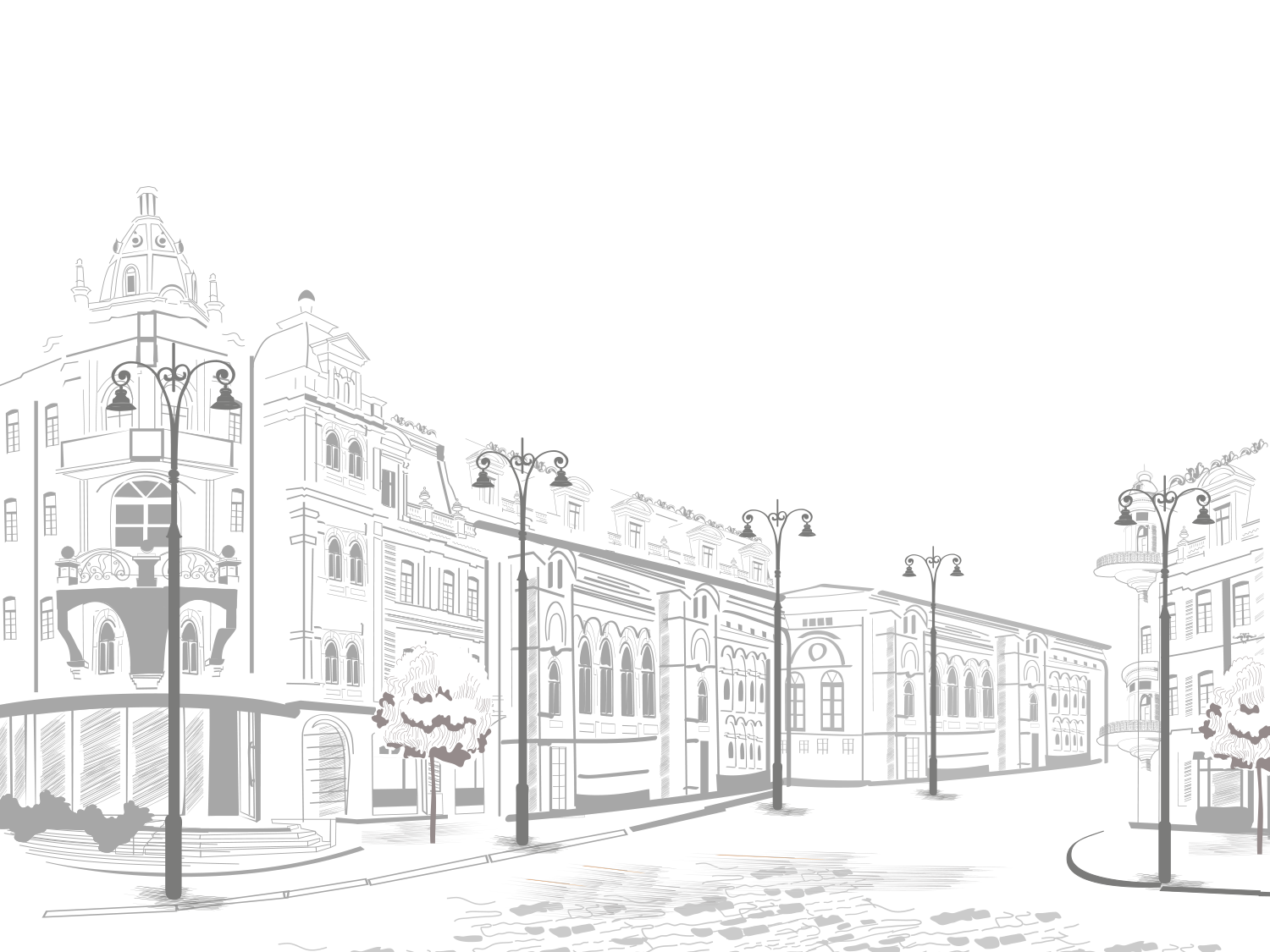 Зачем нужен обучающимся предмет Мировая Художественная культура?
воспитание художественно-эстетического вкуса; потребности в освоении ценностей мировой культуры;
Мнение учителя:
развивать чувства, эмоции, образно-ассоциативное мышление и художественно-творческие способности;
Изучение мировой художественной культуры на ступени среднего (полного) общего образования на базовом уровне направлено на достижение следующих целей:
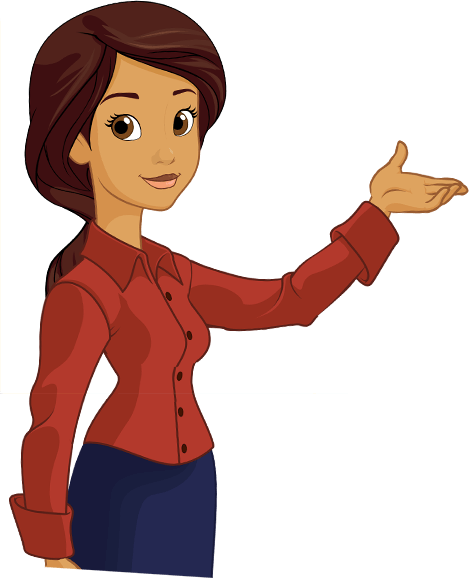 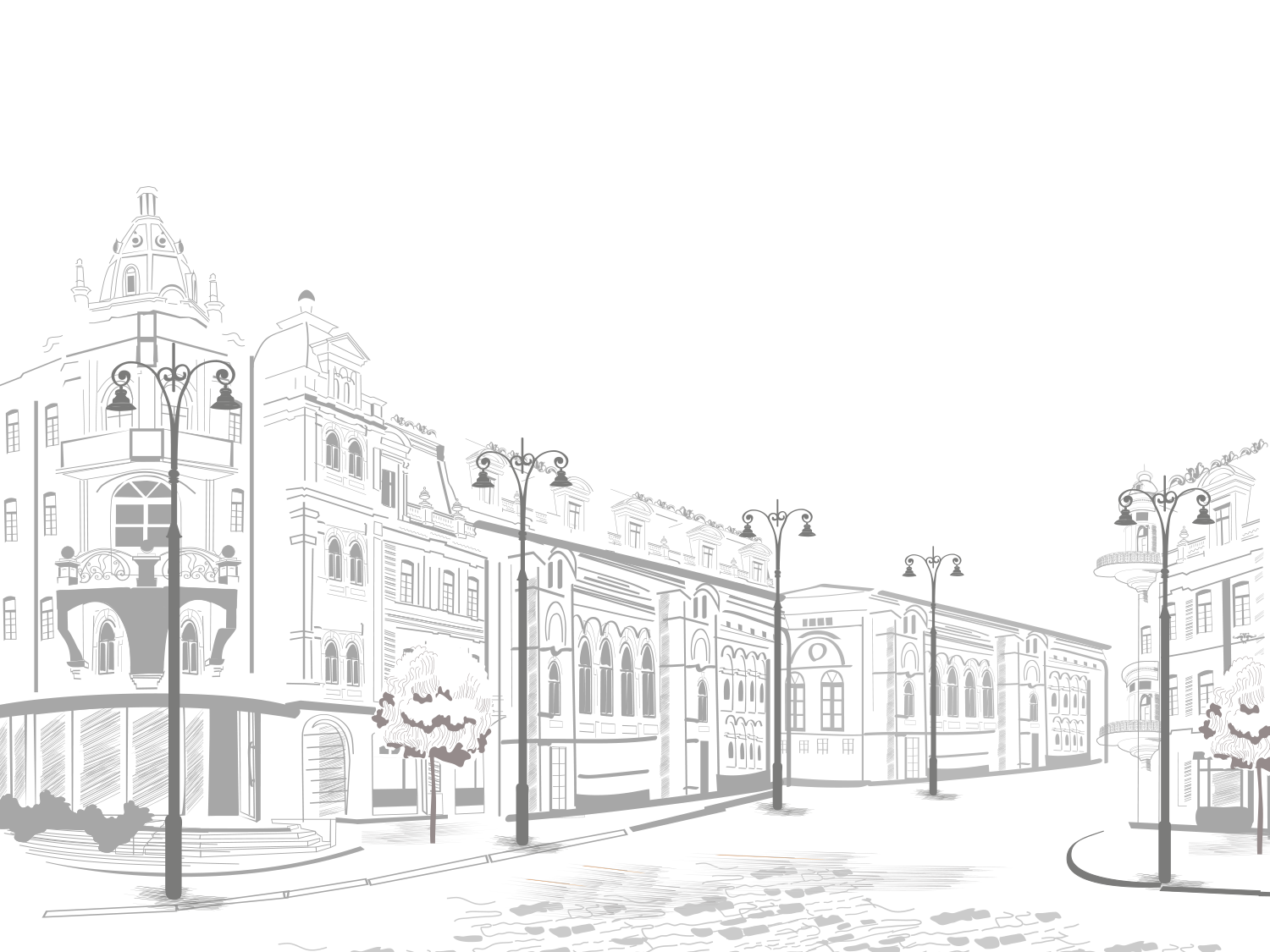 Зачем нужен обучающимся предмет Мировая Художественная культура?
освоение знаний о стилях и направлениях в мировой художественной культуре, их характерных особенностях; о вершинах художественного творчества в отечественной и зарубежной культуре;
Мнение учителя:
овладение умением анализировать произведения искусства, оценивать их художественные особенности, высказывать о них собственное суждение;
использование приобретенных знаний и умений для расширениякругозора, осознанного формирования собственной культурной среды.
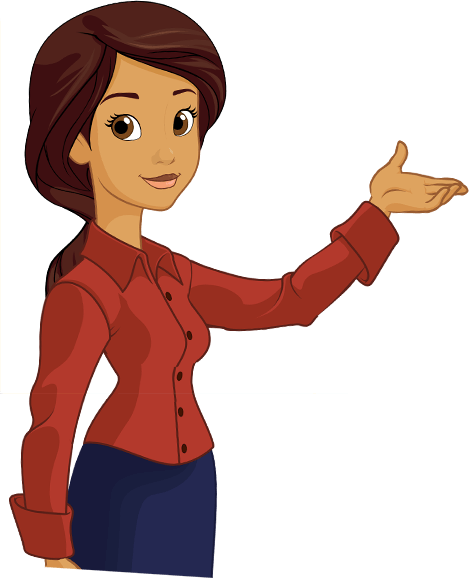 Зачем нужен обучающимся предмет Мировая Художественная культура?
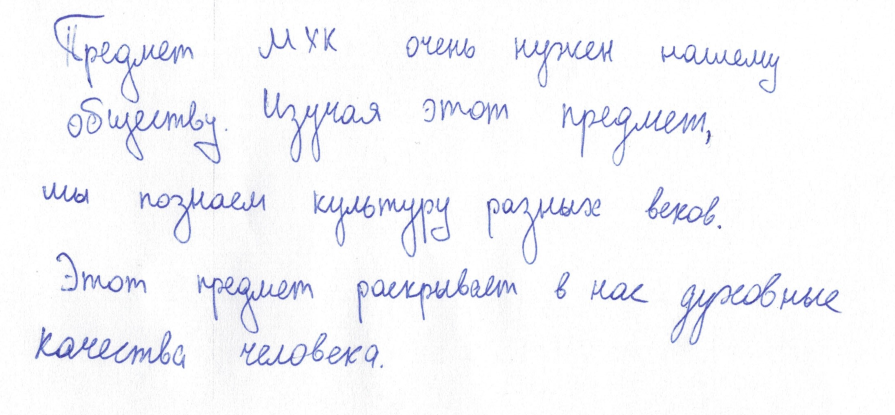 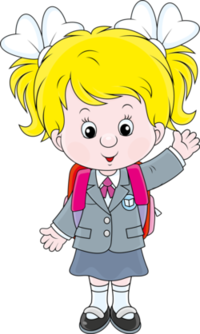 Мнение ребят:
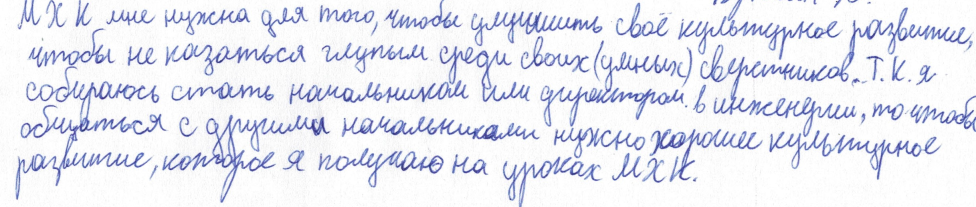 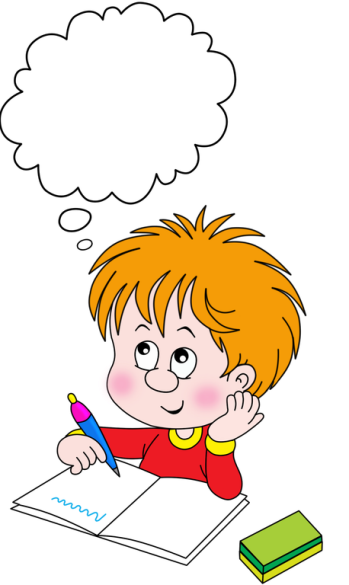 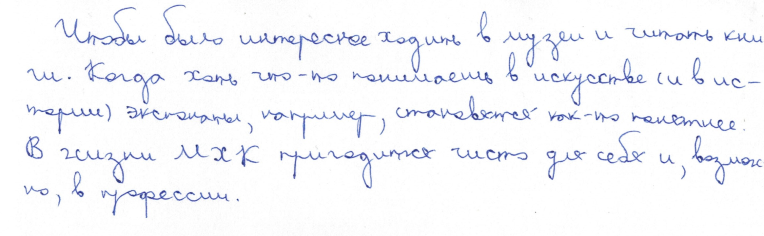 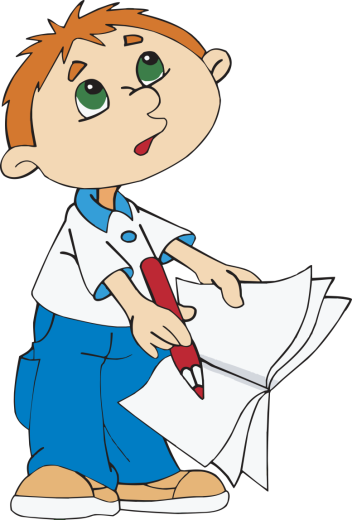 Зачем нужен обучающимся предмет Мировая Художественная культура?
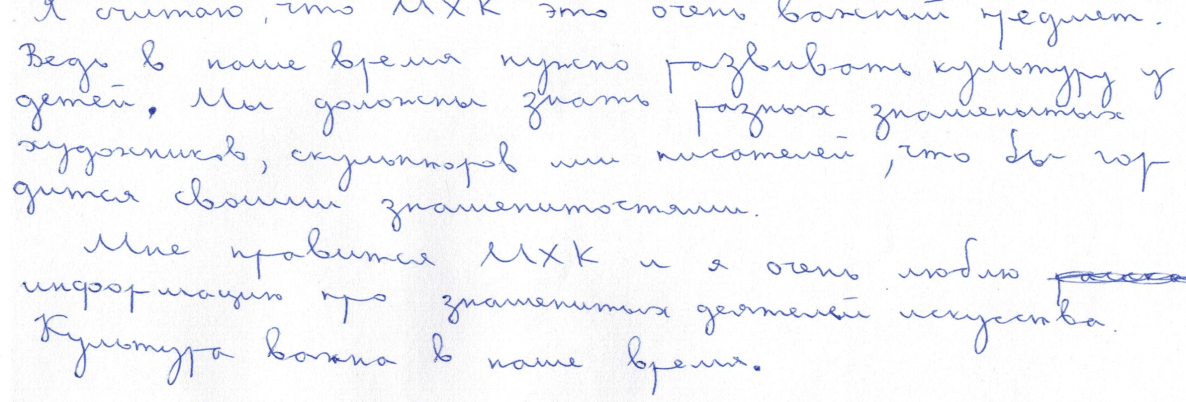 Мнение ребят:
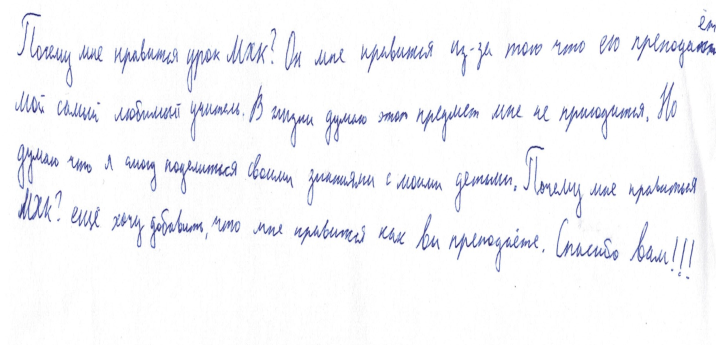 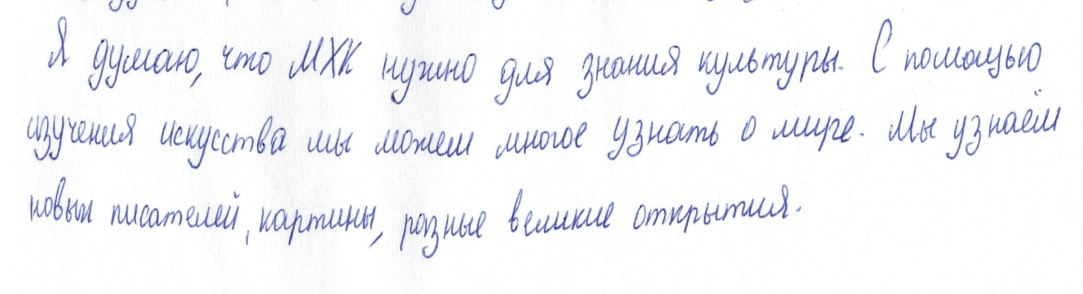 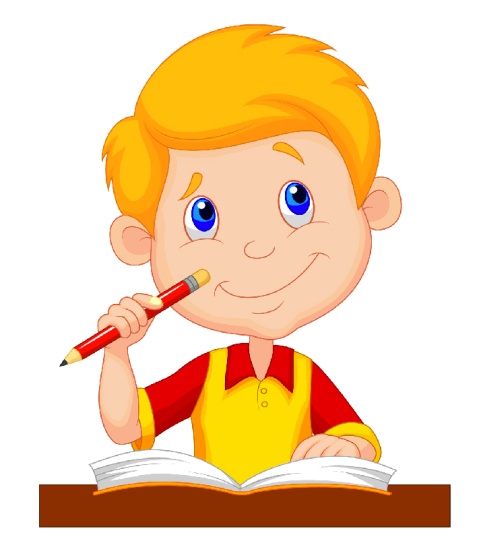 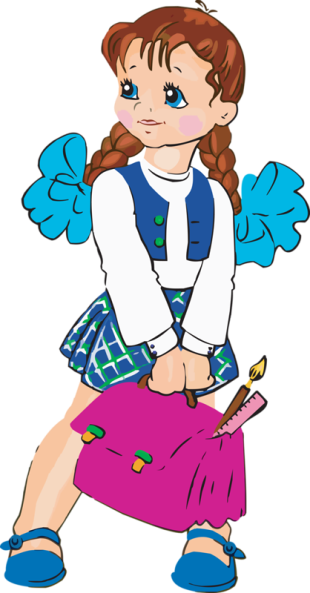 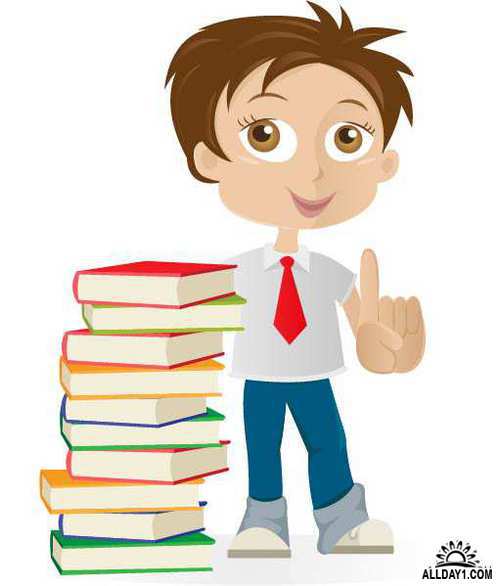 Зачем нужен обучающимся предмет Мировая Художественная культура?
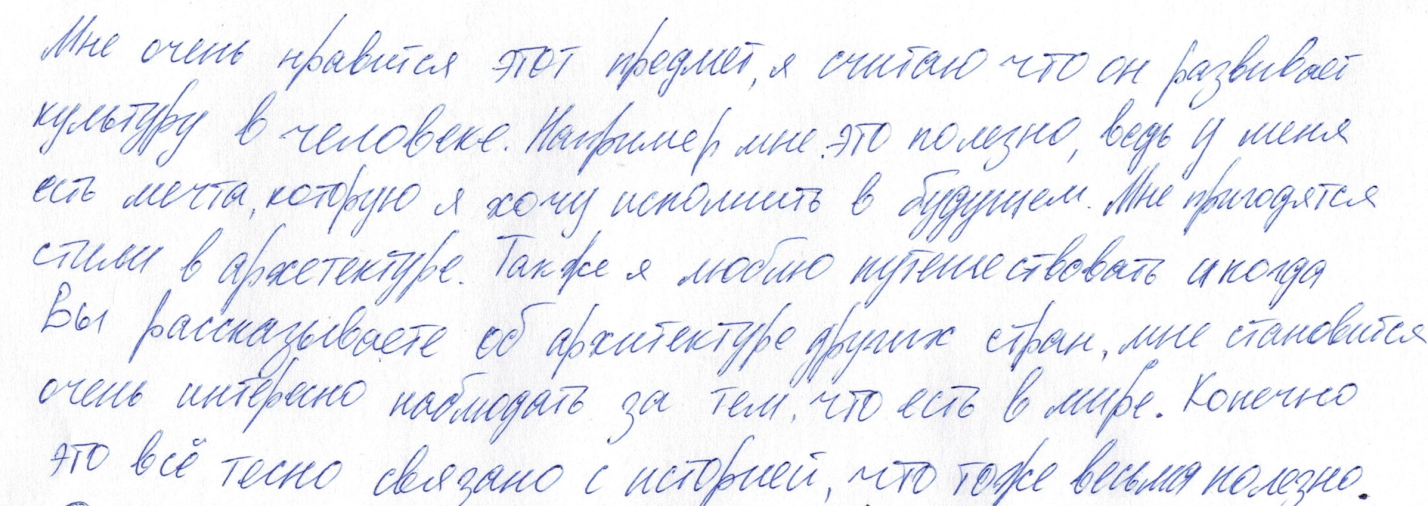 Мнение ребят:
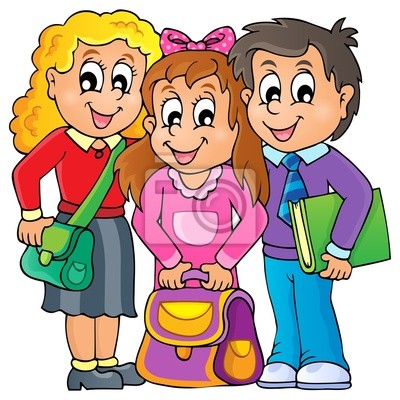 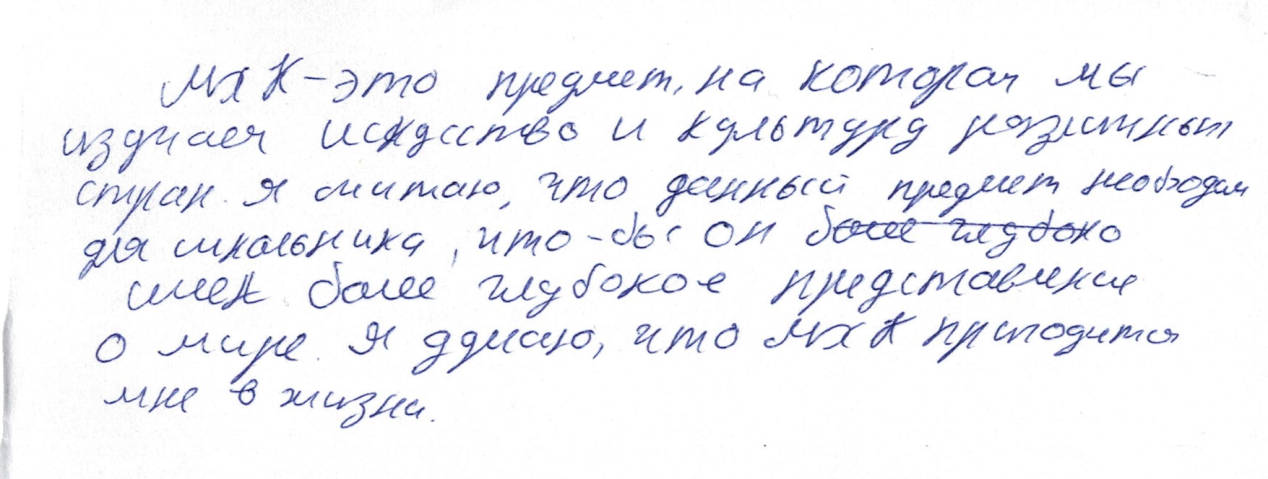 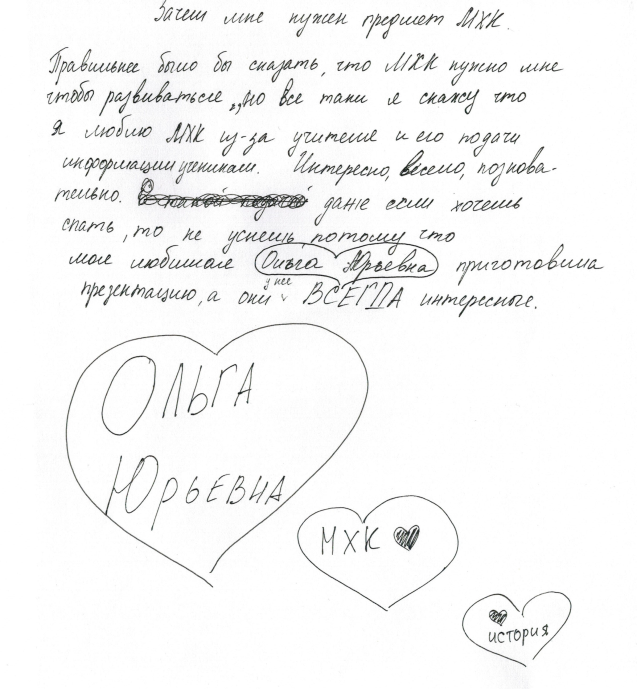 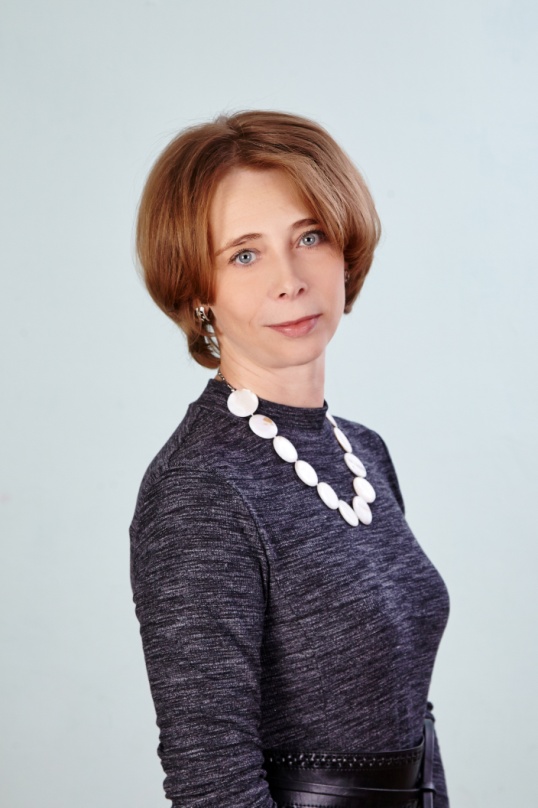 «Чтобы быть хорошим преподавателем, нужно любить то, что преподаешь, и любить тех, кому преподаешь». В.О.Ключевский
«Сердце, воображение и разум — вот та среда, где зарождается то, что мы называем культурой». Паустовский К. Г.
Спасибо за внимание!